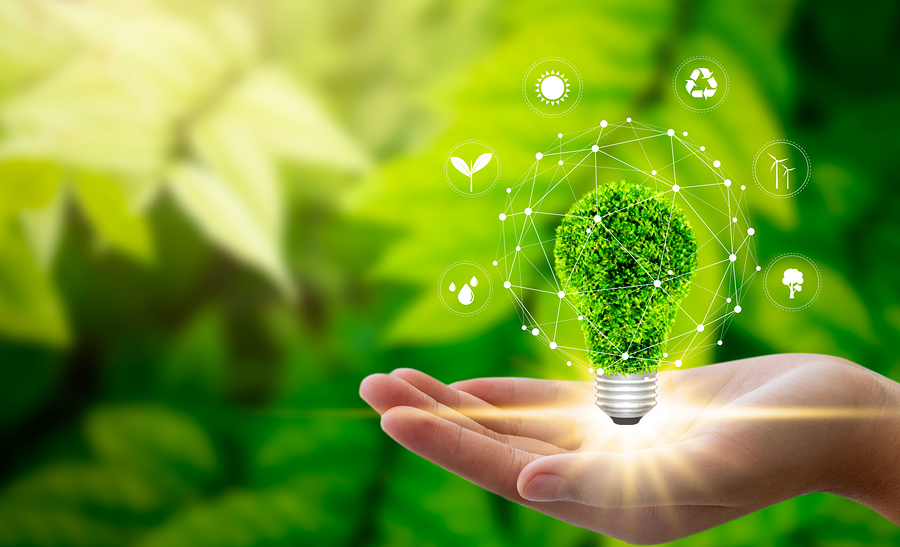 REVOLUTIONIZING ENERGY MANAGEMENT
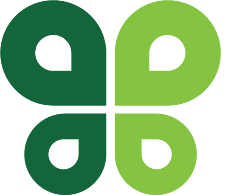 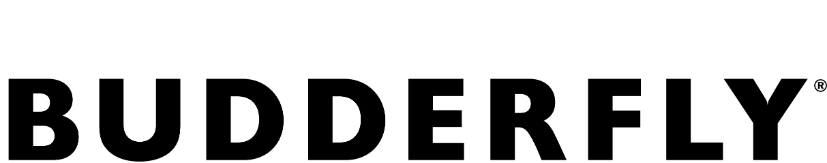 BUDDERFLY:  ZERO INVESTMENT ENERGY SAVINGS AND CONTROL
Innovative energy management program
Saves energy and expense for the Franchisee
Does the work for Meineke owners
Provides equipment throughout with 10-year parts and labor warranty
Monitors key operational equipment
Budderfly invests in your Meineke to achieve energy savings
ZERO Capex required from the Franchisee or Brand 
Effortless for both as well
All costs paid from energy waste elimination
BUDDERFLY:  PROVEN AND TESTED
OVER 3,000 LOCATIONS INSTALLED in 49 STATES ACROSS US AND CANADA
Newest Franchisees
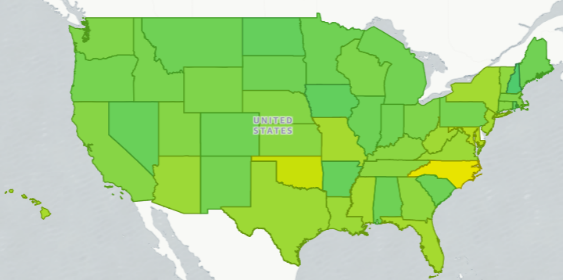 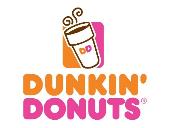 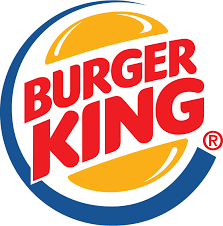 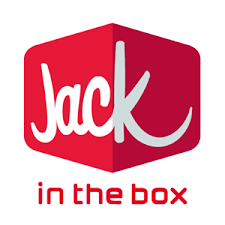 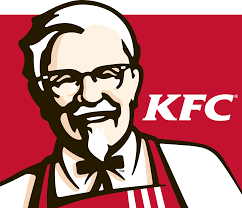 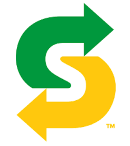 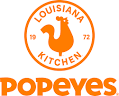 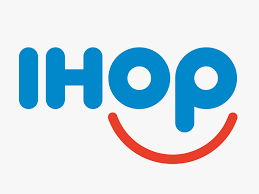 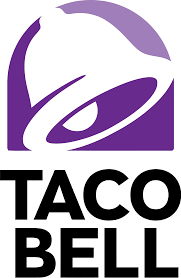 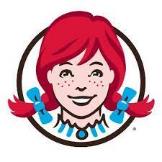 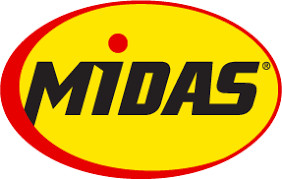 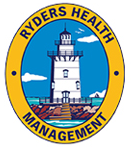 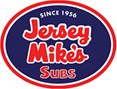 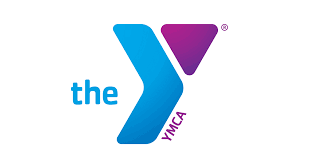 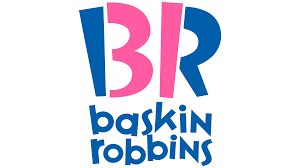 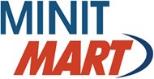 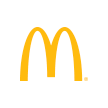 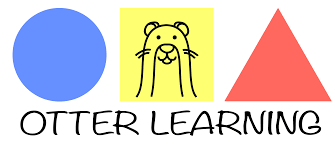 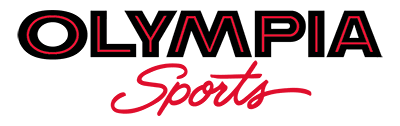 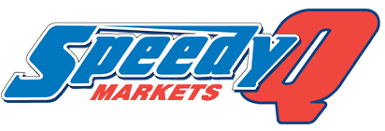 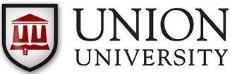 MAJOR INDUSTRY CHALLENGES
COST OF OPERATIONS
CAPITAL EQUIPMENT INVESTMENT
Rising Energy Expense 
adds to overall cost of running the business
Significant Cash Outlays
to fix or replace aging equipment instead of investing in the business or yourself
FRANCHISEE
PROCUREMENT
NO TIME FOR ENERGY
Each project as a one off
Budderfly can leverage buying power and provide Project Management for hassle free install
Business is a Fulltime Job
leaving little to no bandwidth for non-core, complicated energy decisions
INCREASING PRESSURE TO GO GREEN
BUDDERFLY:  is the only holistic energy management solution at no out-of-pocket cost
BUDDERFLY SOLUTION:  HOW IT WORKS
FRANCHISEE registers and 
executes simple EMO agreement
BUDDERFLY does the rest 
Franchisee can focus on their business
Assume Franchisee energy billing
Establish billing baseline from site kWh consumption history  
Install efficiency upgrades at no cost to Franchisee
Provide Franchisee a 5% consumption savings on monthly bill
Maintain upgrades via warranty at no cost to Franchisee
Ongoing upgrades and monitoring at no cost to Franchisee
FRANCHISEE
01
02
03
04
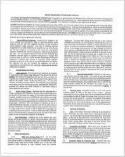 05
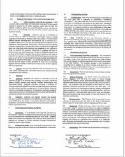 06
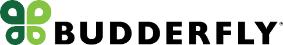 Budderfly continually adds new savings solutions throughout the term
PATENTED ENERGY BILLING SYSTEM MANAGES THE SOLUTION
EASE OF MANAGEMENT
Budderfly’s patented billing system makes sense. 
One bill, one system, to streamline multiple utility bills into one understandable, easy to use format.
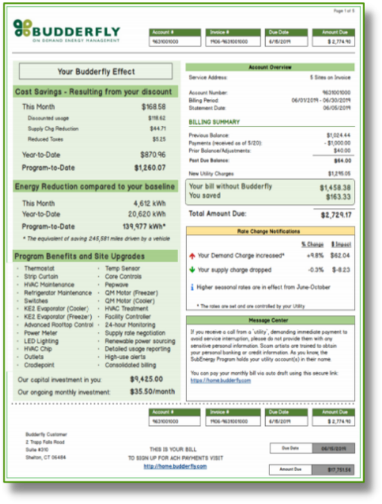 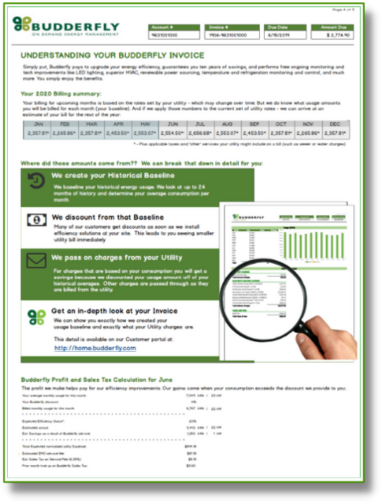 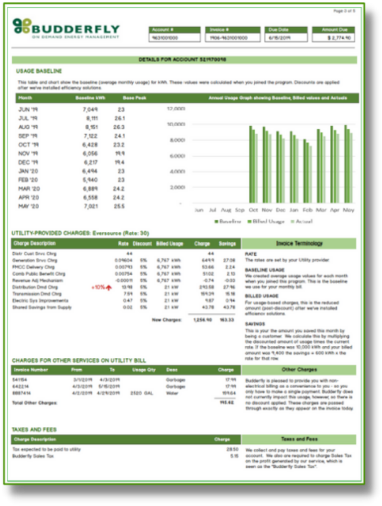 BUDDERFLY SOLUTION:  HISTORIC USAGE
YOUR HISTORIC USAGE IS THE AMU(Average Monthly Usage)
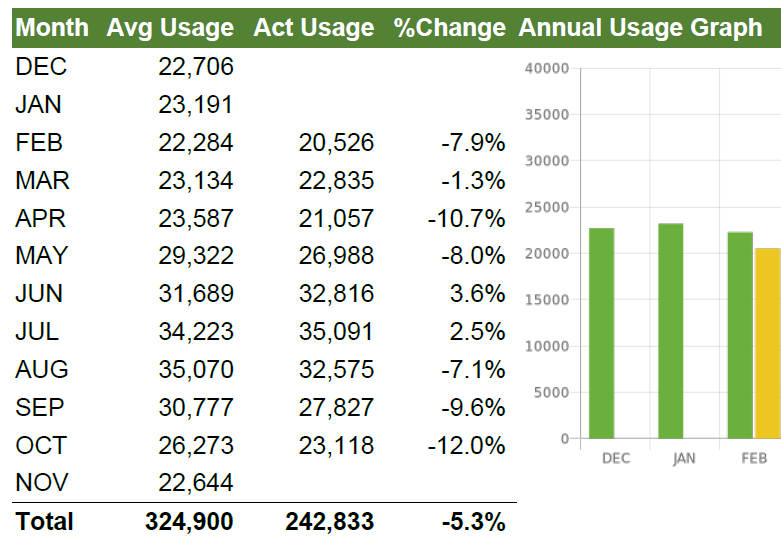 Budderfly continually adds new savings solutions throughout the term
BUDDERFLY SOLUTION:  GUARANTEED DISCOUNT
GUARANTEED COMMITTED CONSUMPTION SAVING DISCOUNT(CCSD reduces usage by 5%)
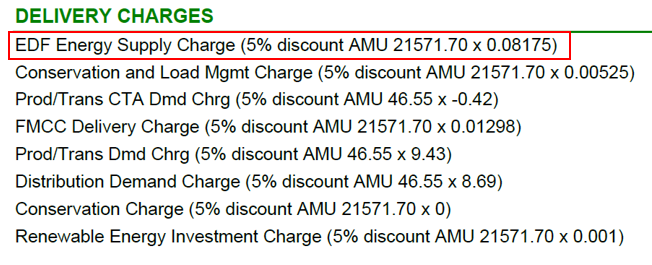 Budderfly continually adds new savings solutions throughout the term
BUDDERFLY MODEL IS SELF FUNDING
BUDDERFLY Converts Energy Waste into Franchisee Savings, Significant Upgrades and Services
Franchisee’s Original Energy Expense
Energy Savings Funds Franchisee Benefits
Committed Franchisee Discount:        5.0%
Energy Savings Pays for Upgrades:   20.0%
Shared Savings 50/50 split:	               5.0%
(Immediate upon first upgrade install)
Usage 
Savings
30%
(Waste convert into Franchisee value)
(50% Share starts after year 4)
Franchisee Benefit = 22.5% of Savings
5% committed upfront + no cost upgrades + 50% shared savings
Budderfly addresses remaining 70% with Renewables
Wasted energy is converted into savings by Budderfly to covers upgrade components, installation, monitoring, maintenance costs
Typical example above showing 30% savings with Shared Savings threshold contractually set at 25% after year 4.
BUDDERFLY MAKES YOUR EQUIPMENT ENERGY INTELLIGENT
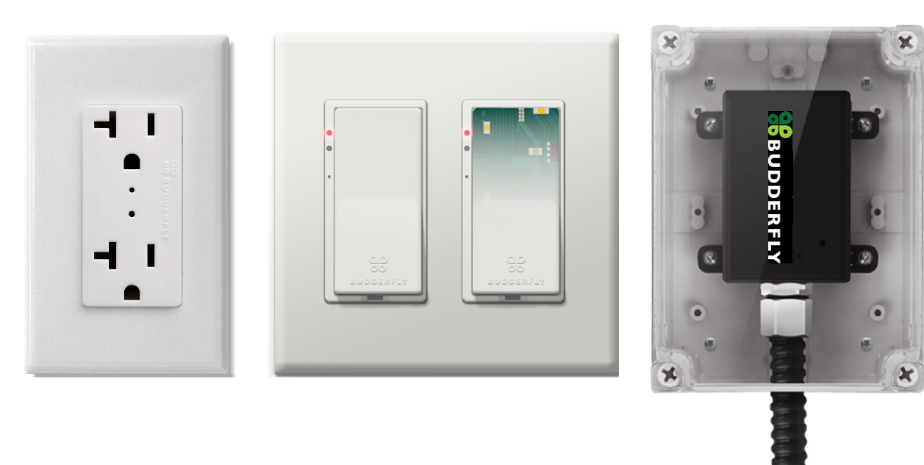 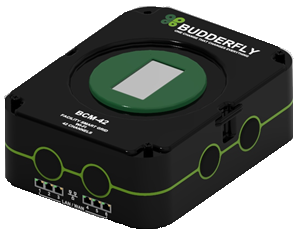 COMPREHENSIVE PORTFOLIO WITH 25+ SAVINGS COMPONENTS
BUDDERFLY TECHNOLOGIES
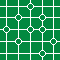 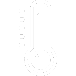 EMS
PLATFORM
FACILITY
SMART GRID
LED LIGHTING
& CONTROLS
EQUIPMENT
MAINTENANCE
HVAC 
TREATMENT
SMART IOT
DEVICES
HVAC
ECONOMIZER
HVAC
REPLACE
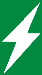 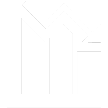 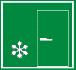 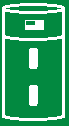 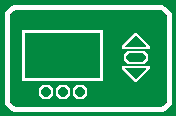 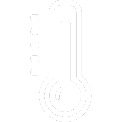 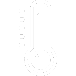 WATER
HEATING
TEMP
MONITORING
INTELLIGENT
PROFILES
PEAK DEMAND
MGMT
ADV ROOFTOP
CONTROL SYS
REFRIGERATION
CONTROLS
TEMP
CONTROLS
CAPACITY TAG 
MGMT
DEMAND 
RESPONSE
BUDDERFLY TECHNOLOGIES
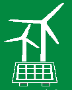 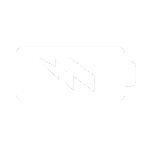 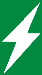 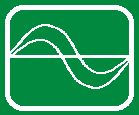 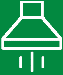 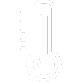 STORAGE
SOLUTIONS
MOTOR
REPLACE
GEOTHERMAL
HEAT/COOL
RADIANT
INSULATION
PHASE CHANGE
INSULATION
VENTILATION
EQUIPMENT
POWER FACTOR
CORRECTION
NORMALIZED
BILLING
RENEWABLE
ENERGY
TYPICAL UPGRADES INSTALLED – NO OUT-OF-POCKET
ALL AT NO OUT-OF-POCKET COST
LED LIGHTING – if not completed	
THERMOSTATS
CONSUMPTION METERING AND MONITORING
SIMPLE COMPRESSOR MAINTENANCE
HVAC UPGRADES:
Economizers
Treatments
Advanced Rooftop Controls
HVAC REPLACEMENT
HOT WATER HEATER REPLACEMENT– where applicable
FULL PARTS AND LABOR WARRANTY FOR TERM
ONSITE SOLAR AND STORAGE – where applicable
HVAC PREVENTATIVE MAINTENANCE PROGRAM*
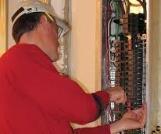 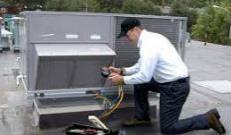 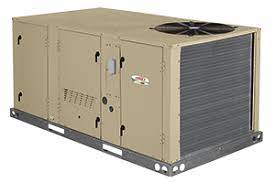 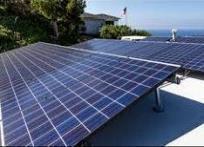 (*For Fee Service… generally much more economical than local providers)
BUDDERFLY METERING AND MONITORING
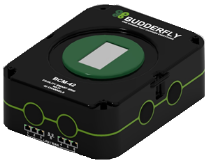 Improves Equipment Life
Equipment usage can be identified by its energy consumption signatures
Budderfly creates baseline metrics - tracks individual energy signatures & operational variations
Enables visibility into what is happening by
Level:  systemwide equipment performance, geography, territory, MUO, location type, etc.
Period:  real-time or historical, minute, hour, day, week, month, year
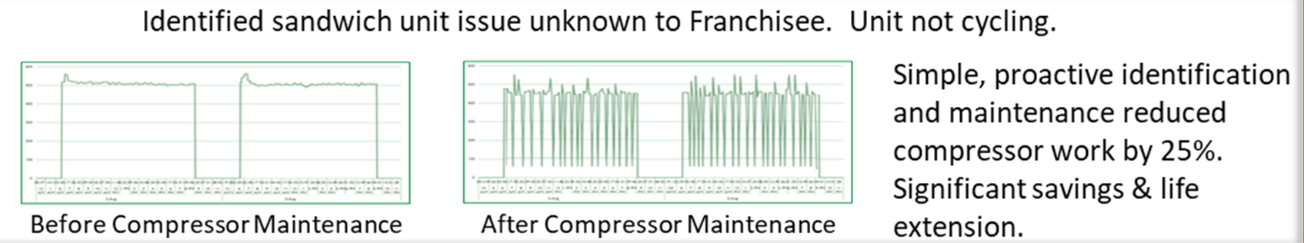 BUDDERFLY MAKES HVAC JUST ANOTHER COMPONENT
HVAC OPTIMIZATION – 
We offer multiple Solutions for HVAC units not replaced by Budderfly 
New motors installed – warrantied (parts & labor) for agreement
Performance additive 
Intelligent thermostats
Intelligent integrated board chips
Franchisee only pays for PM administered by Budderfly 
Quarterly PM (Preventative Maintenance) includes all materials a cost of $800 per year/unit for all HVAC
Full HVAC Replacement for qualifying locations*
Replaced HVAC Units are covered 100% parts and labor 
Never worry about unplanned HVAC expense again
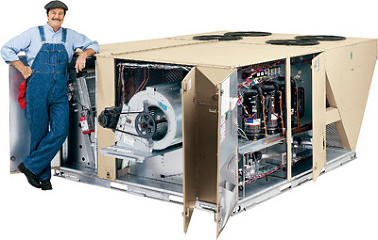 (*For qualified location based on spend and Engineer Survey)
BUDDERFLY MAKES HVAC REPAIR AND SERVICE EASY
Our Commitment to you:
24/7 Support – We understand your HVAC equipment has no predictable timetable. That is why we have teams of experts standing by to assist.
Response* – Budderfly will endeavor to provide four (4) hour emergency response times to critical issues (HVAC is not functional) 
	  Eight (8) hour response times to non-critical issues. 
Certified Technicians – Our technicians are certified Specialists or Masters.
Systems Expertise – At Budderfly, we do not just change belts and filters - we provide a comprehensive range of services to ensure your unit continues to run efficiently. Including scheduled maintenance, emergency repairs, remote diagnostics and analytics, are just a few of the services we provide.
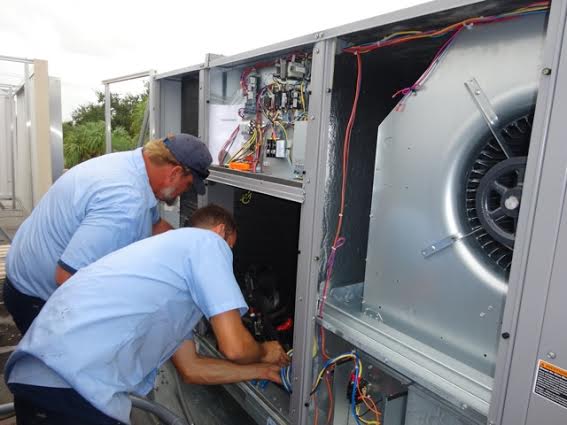 BUDDERFLY MAKES SOLAR JUST ANOTHER COMPONENT
On-Site Solar Made Simple For Meineke
BUDDERFLY has created the most unique and approach to Solar Energy
No upfront capital required by Franchisee
Short duration Term Commitment Period – 10 years vs. 15-20
Additional Savings of 10% off current supply rate
Additional Sign-On Bonus may be applicable
Maintain Any Existing Roof-Warranties
System Easily Removed at End of Lease Agreement
End of Term Flexibility (walk-away, renew, solar PPA only, buy out at FMV)
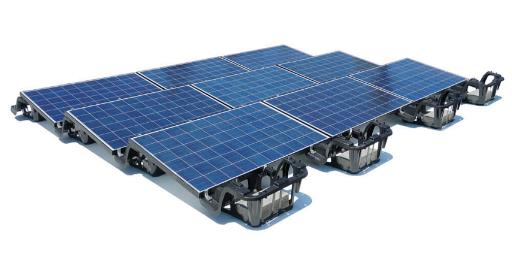 Ballasted Array Example
BUDDERFLY DELIVERS SUSTAINABILITY PR
Significant Sustainable Story for Popeyes at NO COST
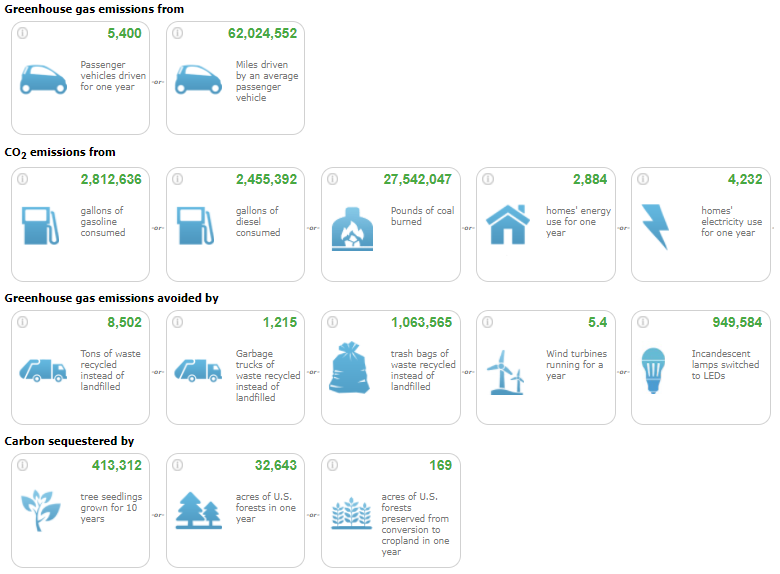 CONTACT INFORMATION
Mike.Leatherwood@Budderfly.com
CELL: (786) 442-5065
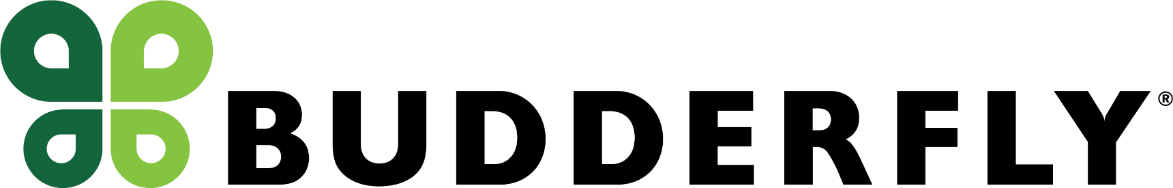 THANK YOU